Student Affairs ITConstituency Group
Leslie Dare, NCSU
Paul Schantz, CSUN
November 1, 2017
Social Media
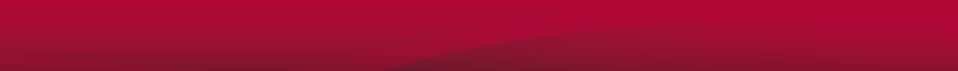 #EDU17
#SAITPROS
#SATECH
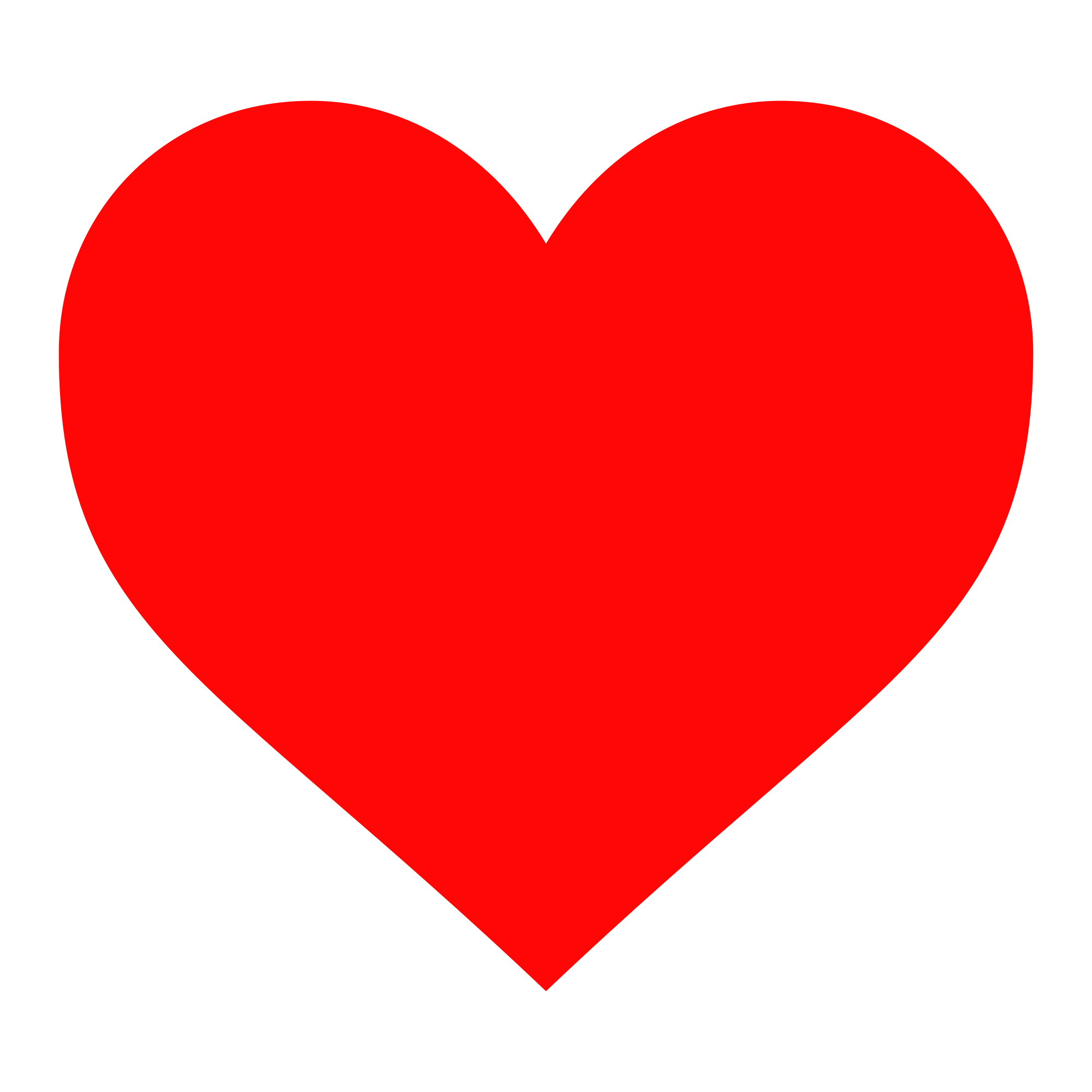 "This presentation leaves copyright of the content to the presenter. Unless otherwise noted in the materials, uploaded content carries the Creative Commons Attribution-NonCommercial-ShareAlike license,
which grants usage to the general public with the stipulated criteria."
Round Robin Introductions
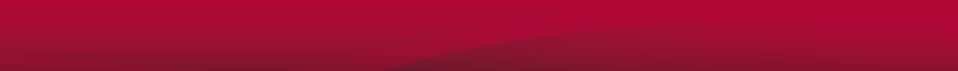 Name & Title
Campus & Department
Size of your department
Centralized, decentralized, or somewhere in between?
Do you do IT in-house, or is IT “outsourced” within your institution?
Does your shop have an area of expertise or do you “do it all?”
What would you like to get out of this session?
What Topics Interest YOU?
…here are a few we came up with
Suggested Topics
IT or SA Pros: does it matter?
NASPA technology competency area
Strengthen Student Affairs presence at EDUCAUSE & other conferences
Create goals for our CG
Create a CG steering committee
How can our CG help you meet your goals?
Where should we go from here?
New web site: SAITPros.org
…and, We Have a Slack team!
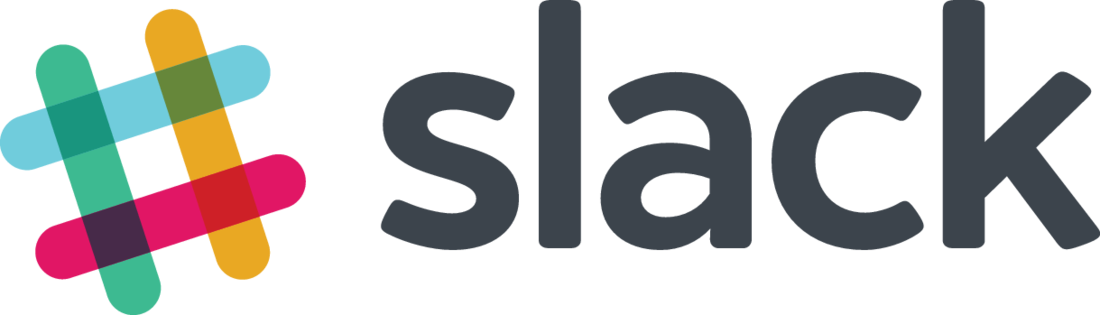 A Place for SAIT Pros to Collaborate
30
Member Campuses
80+
Members
…and growing!
Join our community!
saitpros.org
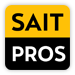 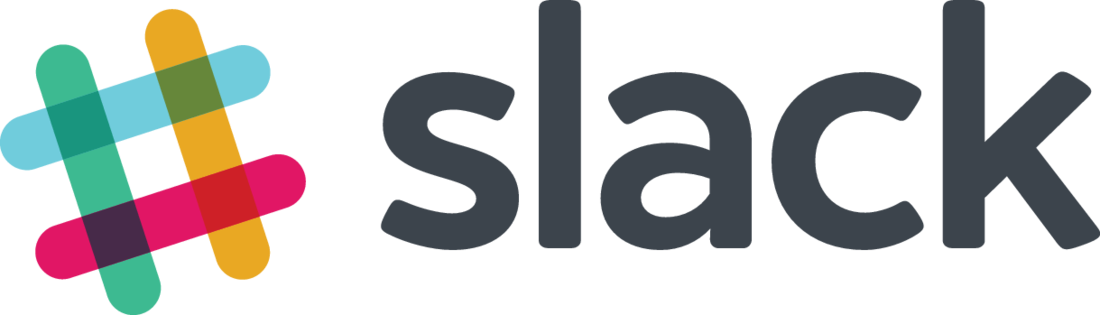 Every organization needs a solid product that’s potentially useful to everyone in the organization
One of those products is…
Student Affairs IT survey

bit.ly/sait-survey


…or see resources page at saitpros.org
Help Us Improve and Grow
Thank you for participating in today’s session!
We’re very interested in your feedback…please take 
a minute to fill out the session evaluation found within 
the conference mobile app, or the online agenda.